ИДЕНТИТЕТ
Теодора Живић
Лазар Раичевић
Борис Љубичић
Миа Бутарац
II4
Шта је то идентитет?
Трајно осећање целовитости
Детињство и адолесценција
Ко сам ја?
Шта нам је најзначајније
Врсте идентитета
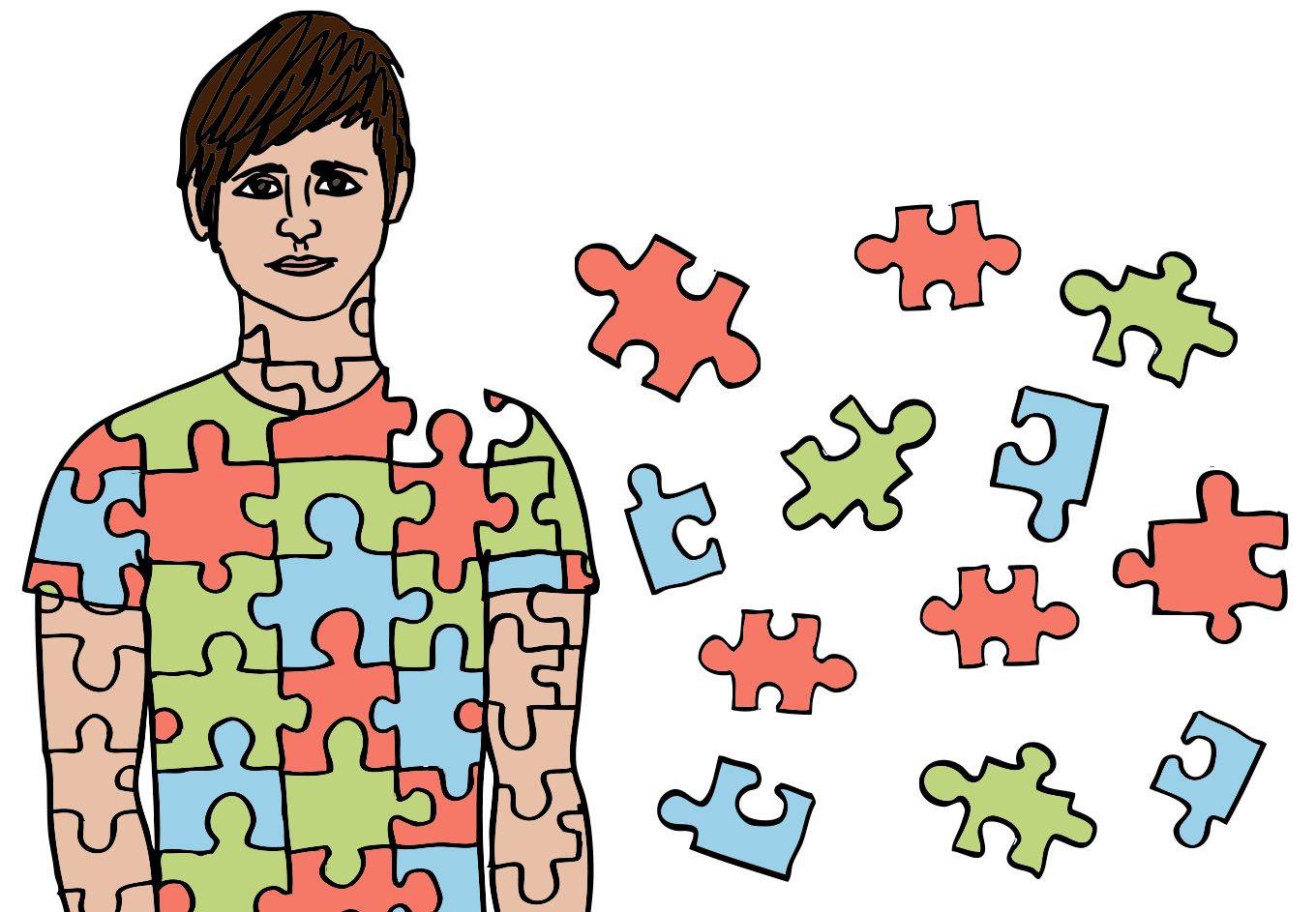 Лични 
Друштвени
Етнички
Културни
Дигитални
Професионални 
Визуелни
Идентитет и интегритет
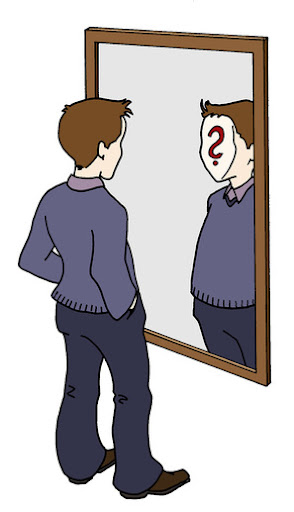 Интегритет подразумева:
моралне вредности
понашање и узок истог
потпуност особе
разноликост
Самоприказивање
Контрола над јавним ЈА
Прилагођавање друштву
Издвајање из масе
Разноликост и посебност
Импресија и остављање утиска